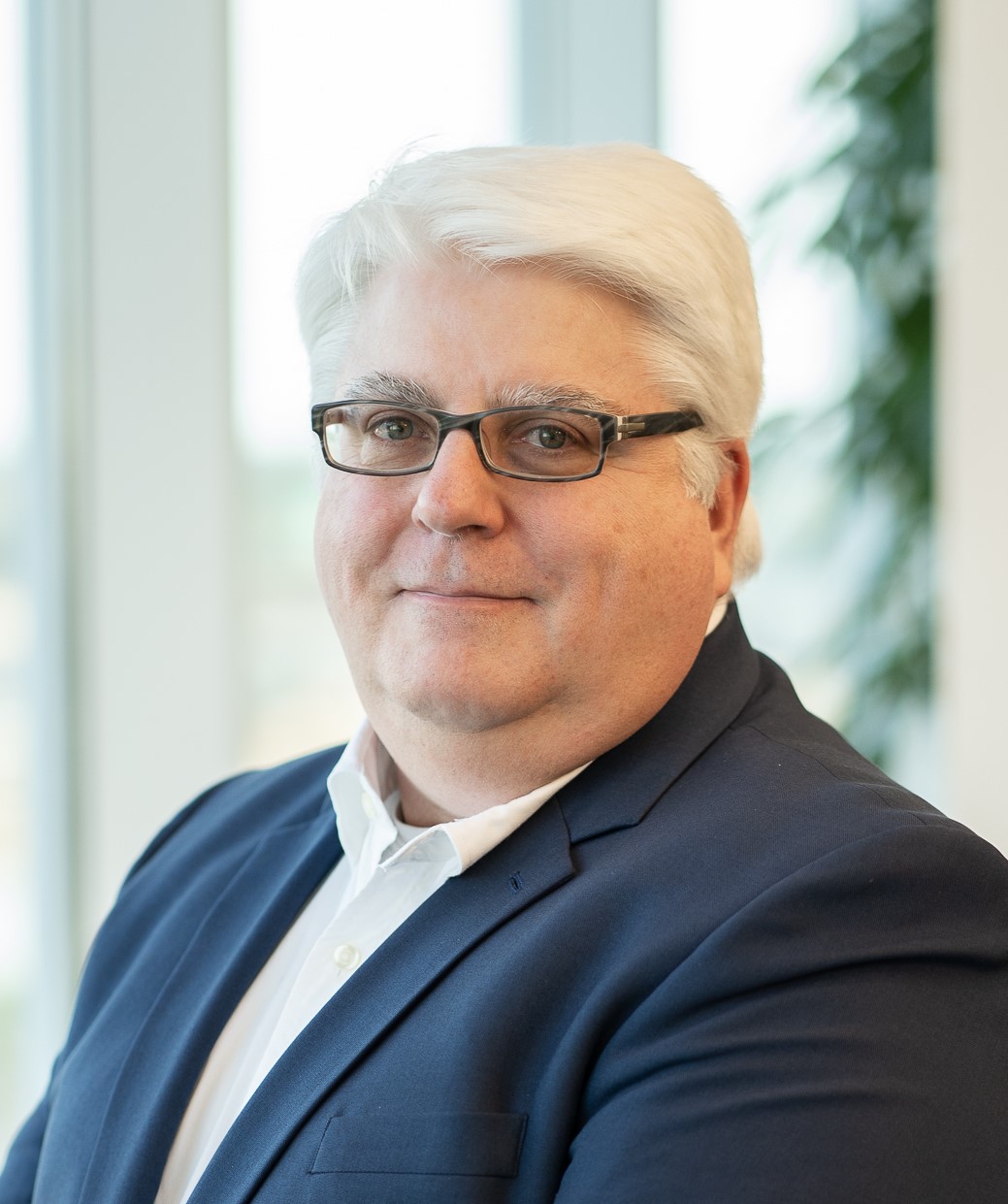 William Myers
Bill is the Senior Director of Hydrogen Projects for Mitsubishi Power – Americas. He is a graduate of the University of Minnesota (BSME) and spent the first 26 years of his career working for companies in Minneapolis on municipal and power facility projects. He joined Mitsubishi Power in 2013 to continue building power plants in North and South America and has spent the past 2 years on a team conducting the company’s FEED and validation efforts on hydrogen generation. Bill moved to Florida in 2014 with his wife and two daughters who will soon both be in college (FSU and Emerson). He was able to play a lot more golf in Minnesota than he has in Florida so maybe that will change now.
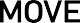 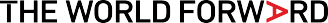 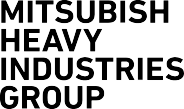 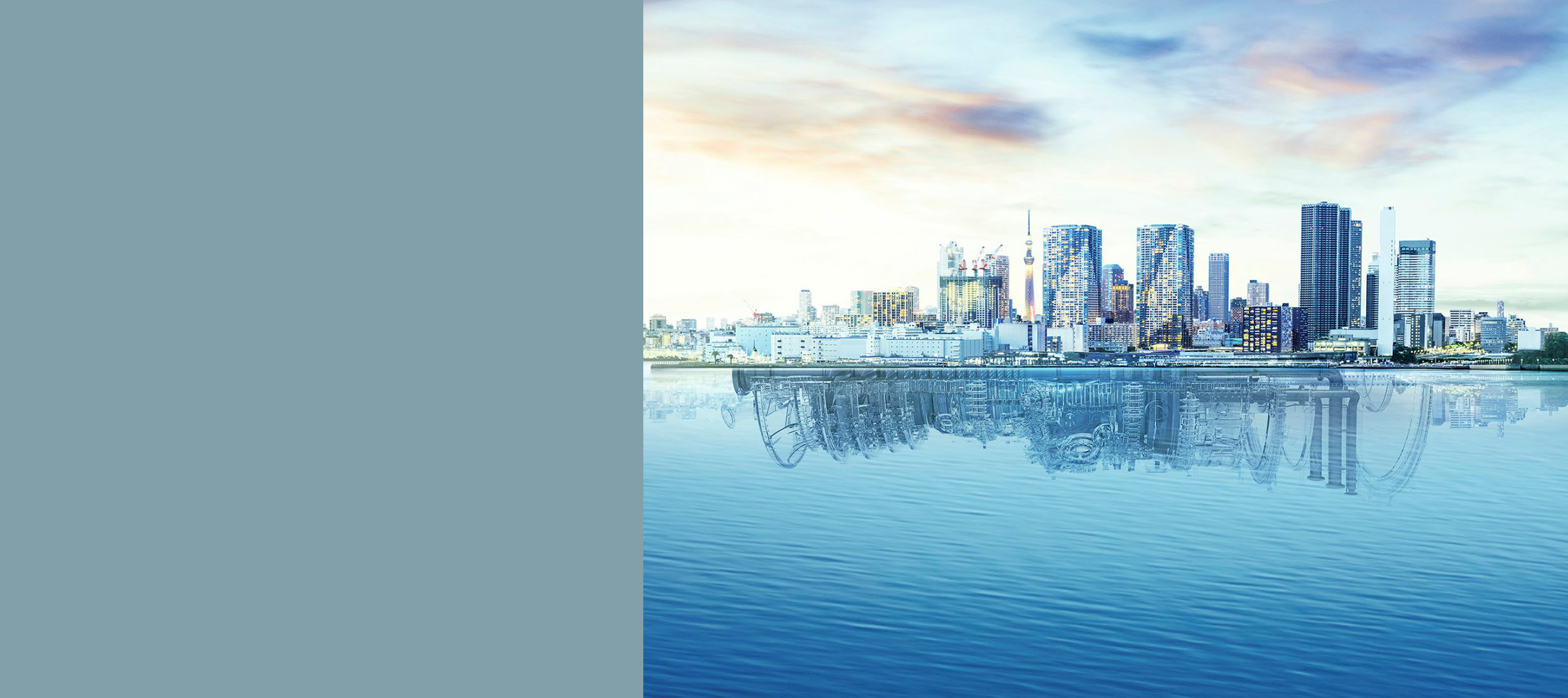 Hydrogen for Power  Generation:
Excel Engineering 2022  Technical Conference
William Myers
Senior Director – Hydrogen Projects  Mitsubishi Power
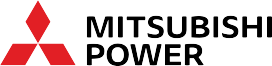 © 2020 Mitsubishi Power Americas, Inc. All Rights Reserved.
Hydrogen Basics and Safety
A look at the amount of hydrogen needed and considerations to use it safely and reliably
© 2020 Mitsubishi Power Americas, Inc. All Rights Reserved.
Gaseous Hydrogen Properties and Behaviors
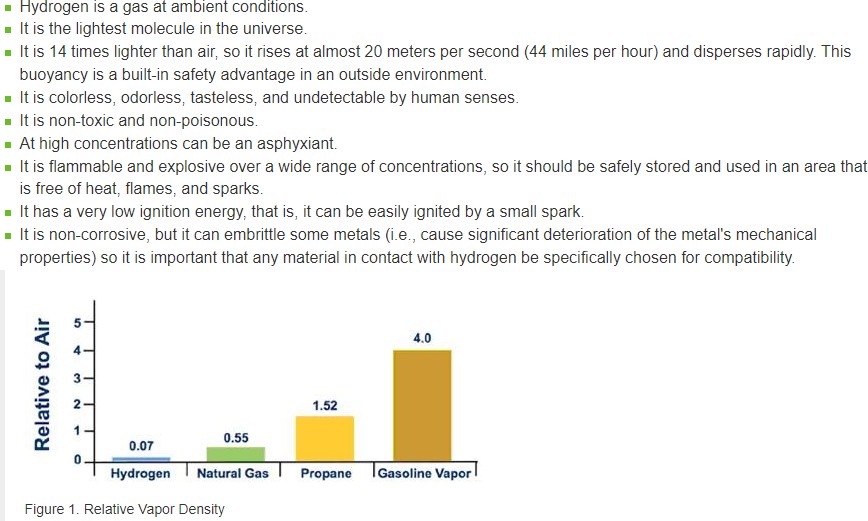 4
© 2020 Mitsubishi Power Americas, Inc. All Rights Reserved.
LHV and HHV of Hydrogen and Natural Gas
Hydrogen has high energy by weight, but lower energy by volume  (approx. 1/3 of Natural Gas heating value)
These facts drive storage and transport considerations
Data Source: H2 Tools website, maintained by the Pacific Northwest National  Laboratory with funding from the DOE Office of Energy Efficiency and Renewable  Energy's Hydrogen and Fuel Cell Technologies Office.
5
© 2020 Mitsubishi Power Americas, Inc. All Rights Reserved.
Hydrogen – Some Numbers to Remember
Hydrogen Production from Water Electrolysis (~5 kWh/Nm3 H2)
Electrolyzer Power: 1 MW ↔ 200 Nm3/h H2 ↔ ~18 kg/h H2 = 430 kg/day H2
Production Energy: 55 kWh of electricity → 1 kg H2 ↔ 11.1 Nm3 ↔ requires ~ 10 liters [2.2 gallons]  demineralized water


Cars, Buses, and Gas Turbines
* FCEV: Fuel Cell Electric Vehicle
6
© 2020 Mitsubishi Power Americas, Inc. All Rights Reserved.
Hydrogen Primary Governing Requirements
Hydrogen Projects with Production, Transportation and  Subsurface Storage will generally need to meet:

Federal Safety Regulations:
OSHA Sections 4, 6, and 8; 29 CFR 1910.103 Subpart H –  Hazardous Materials
U.S. DOT 49 CFR 171-179, 192 – Hazardous Materials  Transportation
State Environmental Quality Regulations:
Air Emissions
Groundwater Quality
Local Land Use Ordinances:
Zoning and Conditional Uses
Building Inspection and Fire Safety Review
National Codes and Standards:
American National Standards Institute
American Petroleum Institute
American Society of Civil Engineers
American Society of Testing and Materials
American Society of Mechanical Engineers
Compressed Gas Association H and S Series
National Fire Protection Association Codes 1, 2, 55, 853
International Building Code
International Fire Code
International Mechanical Code
International Fuel Gas Code
Example Codes/Standards:
NFPA 2 - Hydrogen Technologies Code
NFPA 55 - Compressed Gases and Cryogenic Fluids Code
ASME – B31 - pressure vessels
NFPA 69 - Standard on Explosion Prevention Systems
ISO/TC197: Hydrogen Technologies
CGA S-1. 1-1.3 Pressure relief device design
The International Fire Code (IFC), 2009 edition
UL 61010-1: Safety Requirements for Electrical Equipment for Measurement,  Control
IEC/TC 31: Equipment for explosive atmospheres

ISO 22734 - Hydrogen generators using water electrolysis (attached)
NREL Hydrogen Technologies Safety Guide (attached)
References:
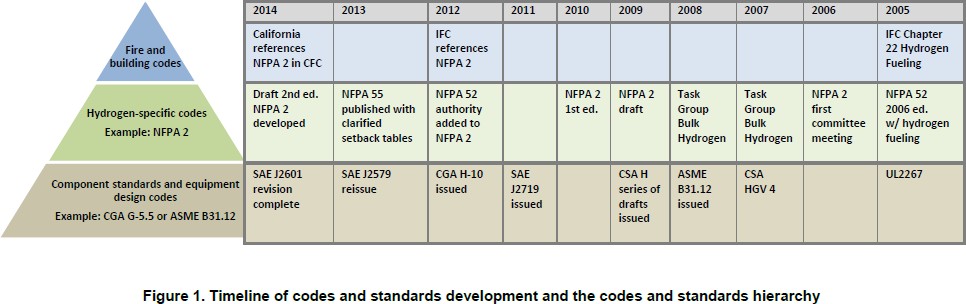 7
© 2020 Mitsubishi Power Americas, Inc. All Rights Reserved.
Hydrogen Safety, Codes, and Standards: Established Regulatory Framework
Community &  Environment
Safe storage, use and  handling in the workplace
Safe transportation in  commerce
National  Codes &  Standards
Federal  Regulations
Engineering design,  construction and operation  controls
Employee, community, and  environmental protections
Local  Ordinances  & Permits
Engineering  Design &  Construction
Operations  Processes &  Procedures
State  Regulations
Existing H2 Requirements are Comprehensive
Jurisdictional Focus is SAFETY
Mitsubishi Power Participation in Hydrogen Industry Organizations
Center for Hydrogen Safety
Several ASME Technical Committees (including B31.12 Hydrogen Piping)
EPRI – Low Carbon Resource Initiative (LCRI)
Electrolyzer, Delivery & Storage, Safety, and Renewable Fuels technical subcommittees
NFPA Technical Committees
8
© 2020 Mitsubishi Power Americas, Inc. All Rights Reserved.
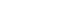 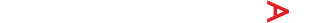 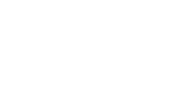 Hydrogen Market Dynamics
Green hydrogen is not a power generation fuel, it is an energy storage medium
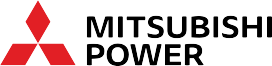 © 2020 Mitsubishi Power Americas, Inc. All Rights Reserved.
Power Grid Decarbonization
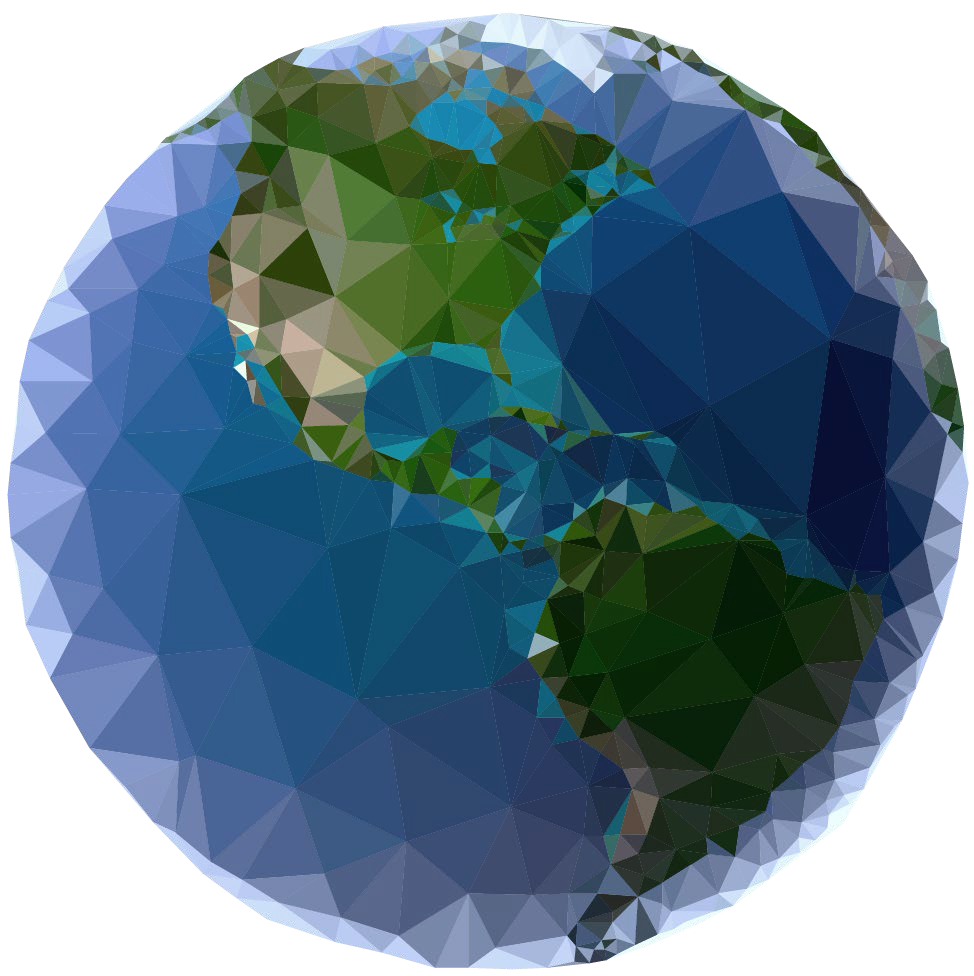 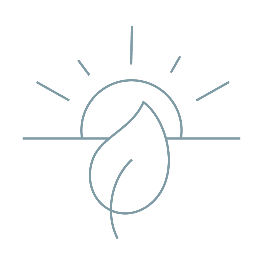 PHASE 1
The retirement and replacement
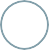 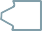 of coal-fired power plants with:
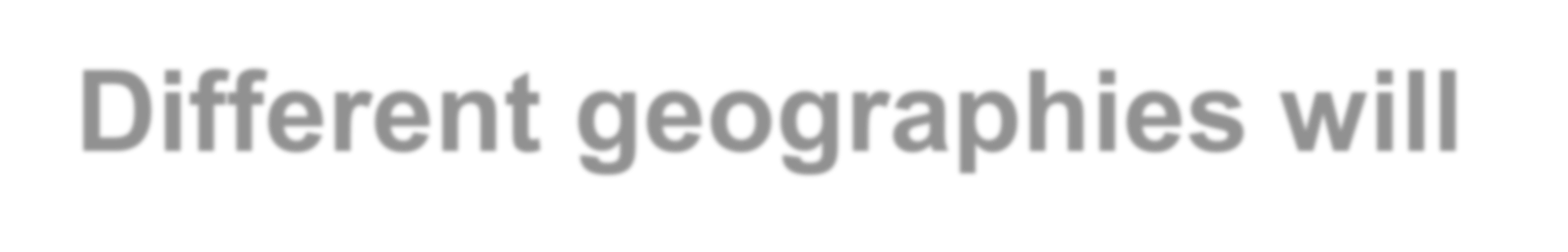 Different geographies will  navigate the phases at  different periods
Natural Gas
Renewables
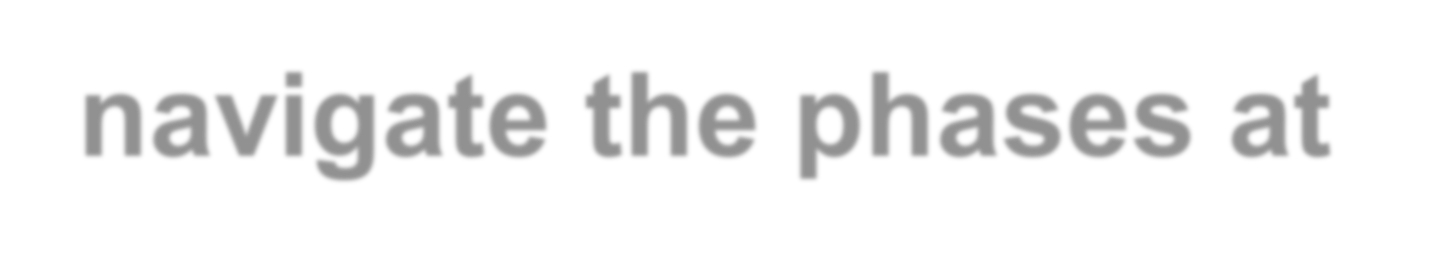 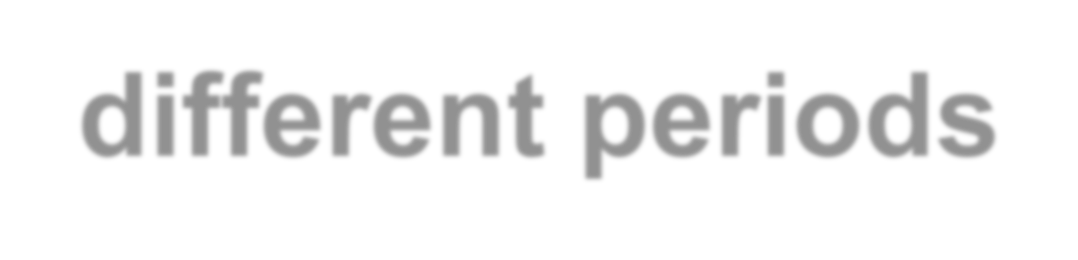 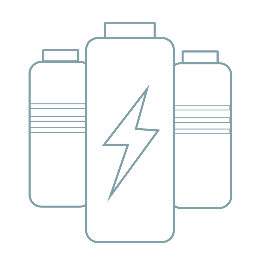 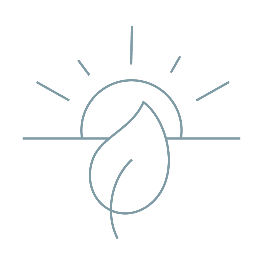 PHASE 2
Tackle long-term intermittency,
currently managed by natural  gas power generation:
Renewables
Energy Storage
10
© 2020 Mitsubishi Power Americas, Inc. All Rights Reserved.
Surplus and Deficit Signal the Need for More Storage Options
CALIFORNIA WIND AND SOLAR CURTAILMENTS  HIT RECORD HIGH IN APRIL 2020
CALIFORNIA SURPLUS AND DEFICIT PATTERNS  UNDER A 100% RENEWABLE ENERGY SCENARIO
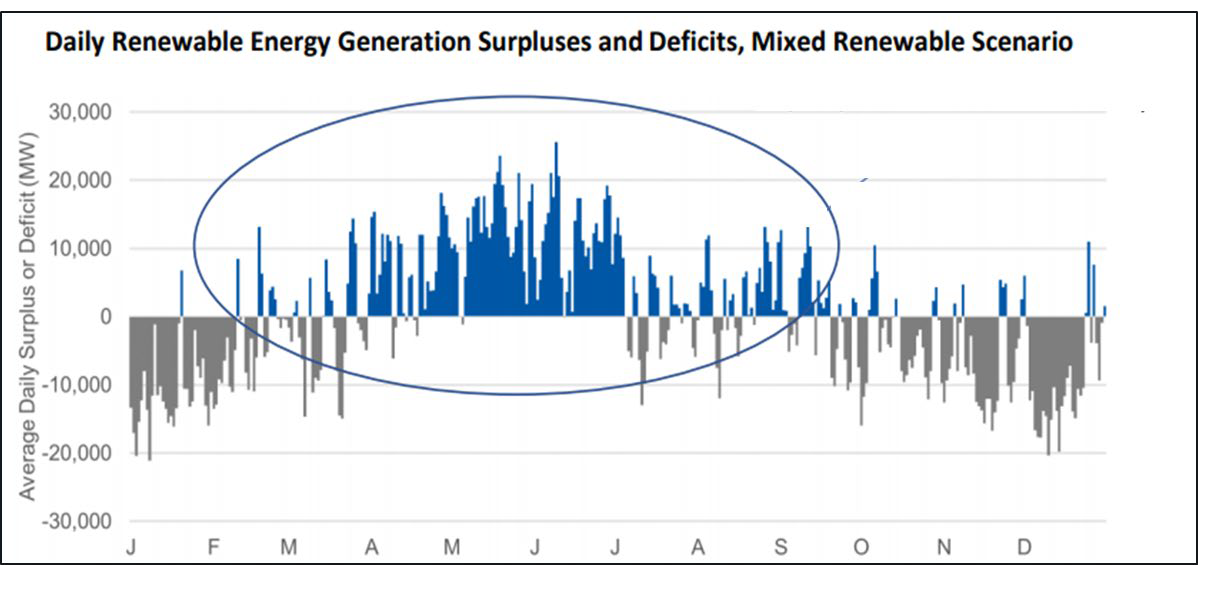 2017	2018	2019	2020
350,000
Renewable Energy Surplus
300,000

250,000

200,000

150,000

100,000

50,000
Megawatt hour (MWh)
Renewable Energy Deficit
-
Jan Feb Mar Apr May Jun	Jul Aug Sep Oct Nov Dec
Source: Armonk Cohen Testimony
Source: CAISO, Data compiled July 2020
http://www.caiso.com/informed/Pages/ManagingOversupply.aspx
At just 30% renewable integration, peak  monthly curtailment exceeds 300,000 MWh
Seasonal surplus and deficits signal need for long-  duration energy storage “beyond the duck curve”
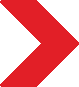 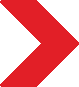 11
© 2020 Mitsubishi Power Americas, Inc. All Rights Reserved.
To Store Energy via Hydrogen or to Store via Lithium?
Comparison of Green Hydrogen Energy Storage Systems  and Battery Energy Storage Systems
Salt Cavern, Pipeline, or  Above Ground Vessel
Electrolyzer
Gas Turbine
Hydrogen for  Long Duration Storage
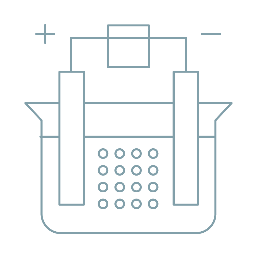 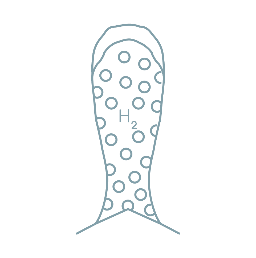 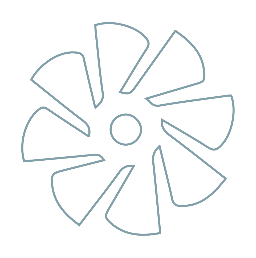 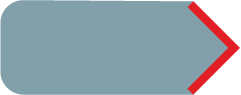 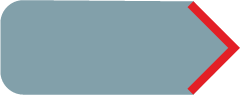 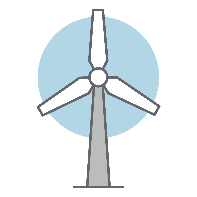 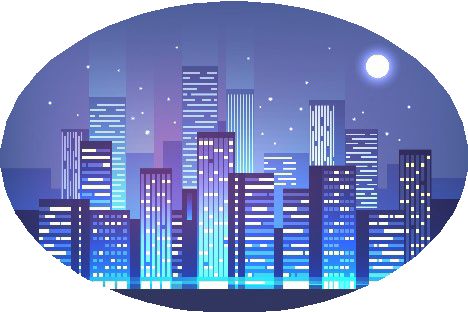 Controls the  charging rate  (MW)
Controls the  discharging rate  (MW)
Controls the amount  of energy stored  (MWh)
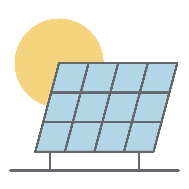 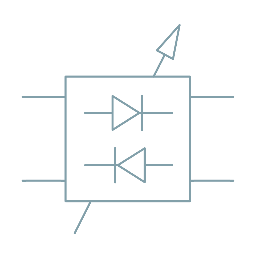 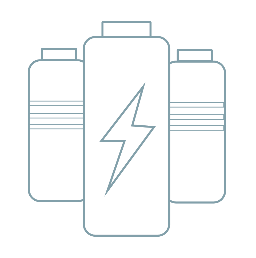 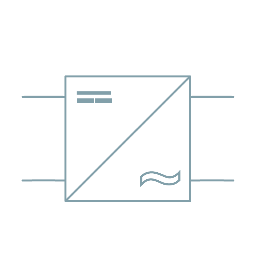 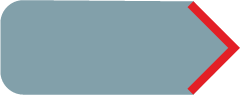 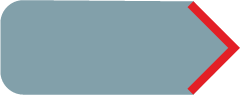 Lithium Ion Battery for  Short Duration Storage
Inverter
Lithium Ion Battery
Rectifier
12
© 2020 Mitsubishi Power Americas, Inc. All Rights Reserved.
Economics of Storage
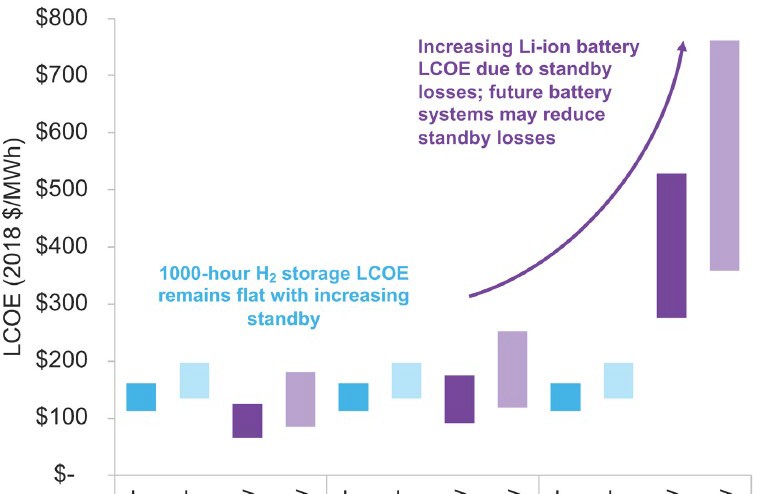 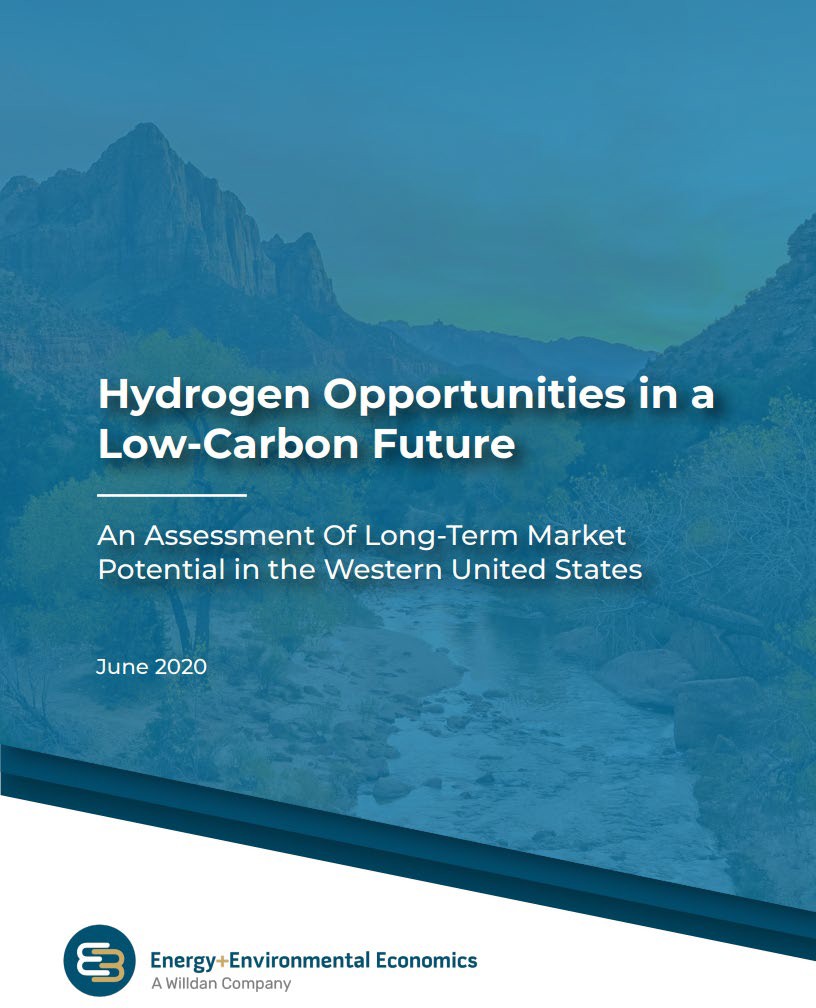 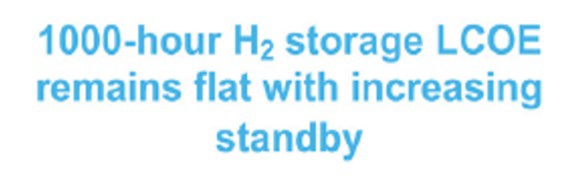 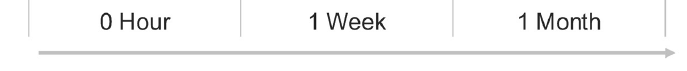 Standby Duration

Energy  Storage  System

Lithium Ion Batteries Ideal for Short Duration / Intra-Day Storage
Hydrogen Ideal for Long Duration / Inter-Day Storage
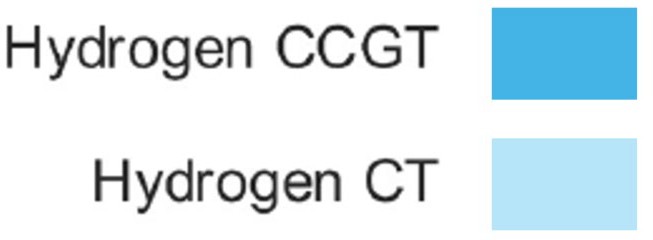 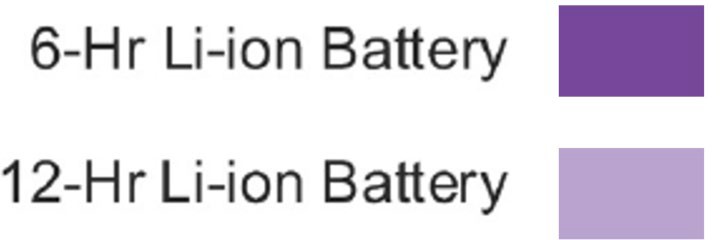 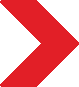 13
© 2020 Mitsubishi Power Americas, Inc. All Rights Reserved.
Integration of H2 Energy Storage Reduces Overall Cost of Net Zero
ENERGY ANALYSIS
Generation and Curtailment
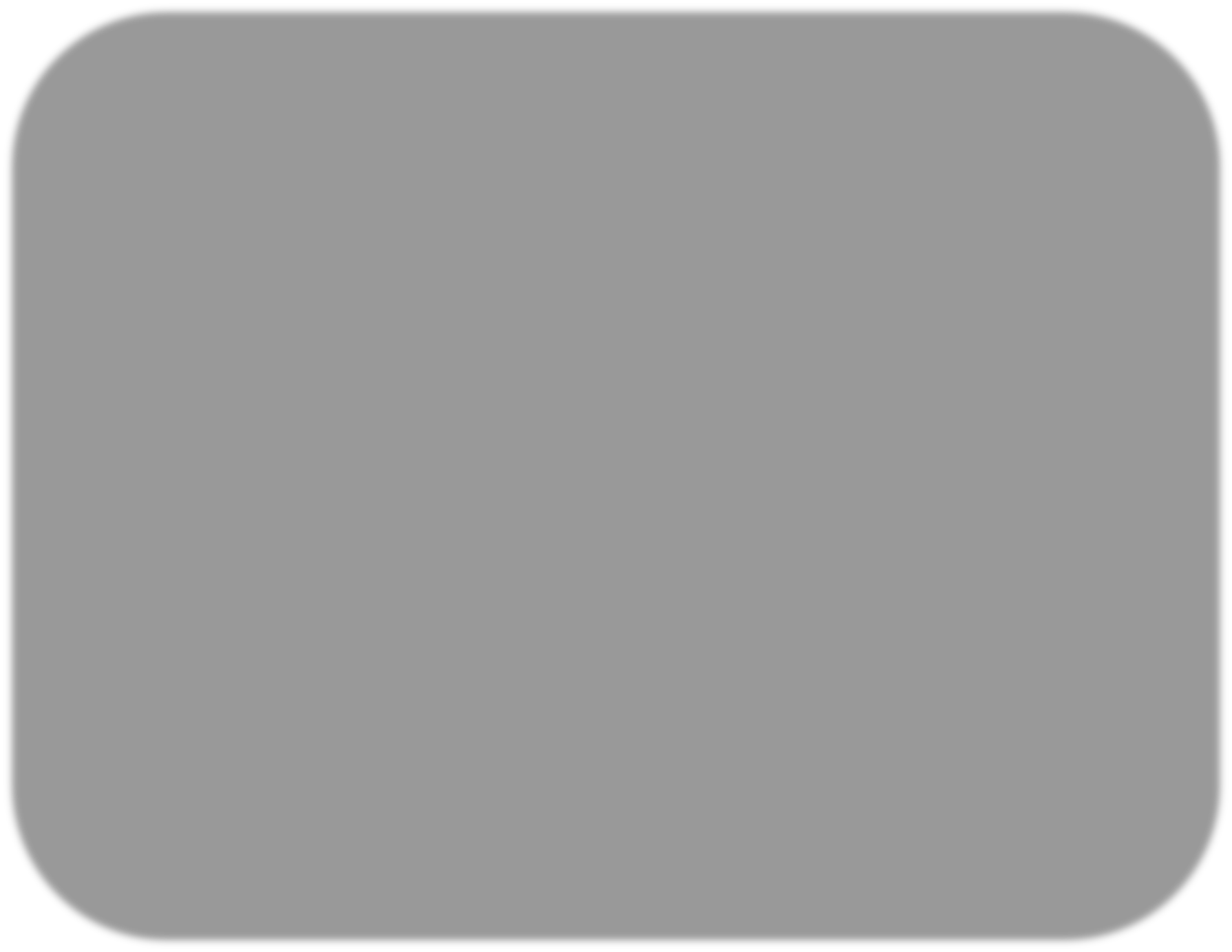 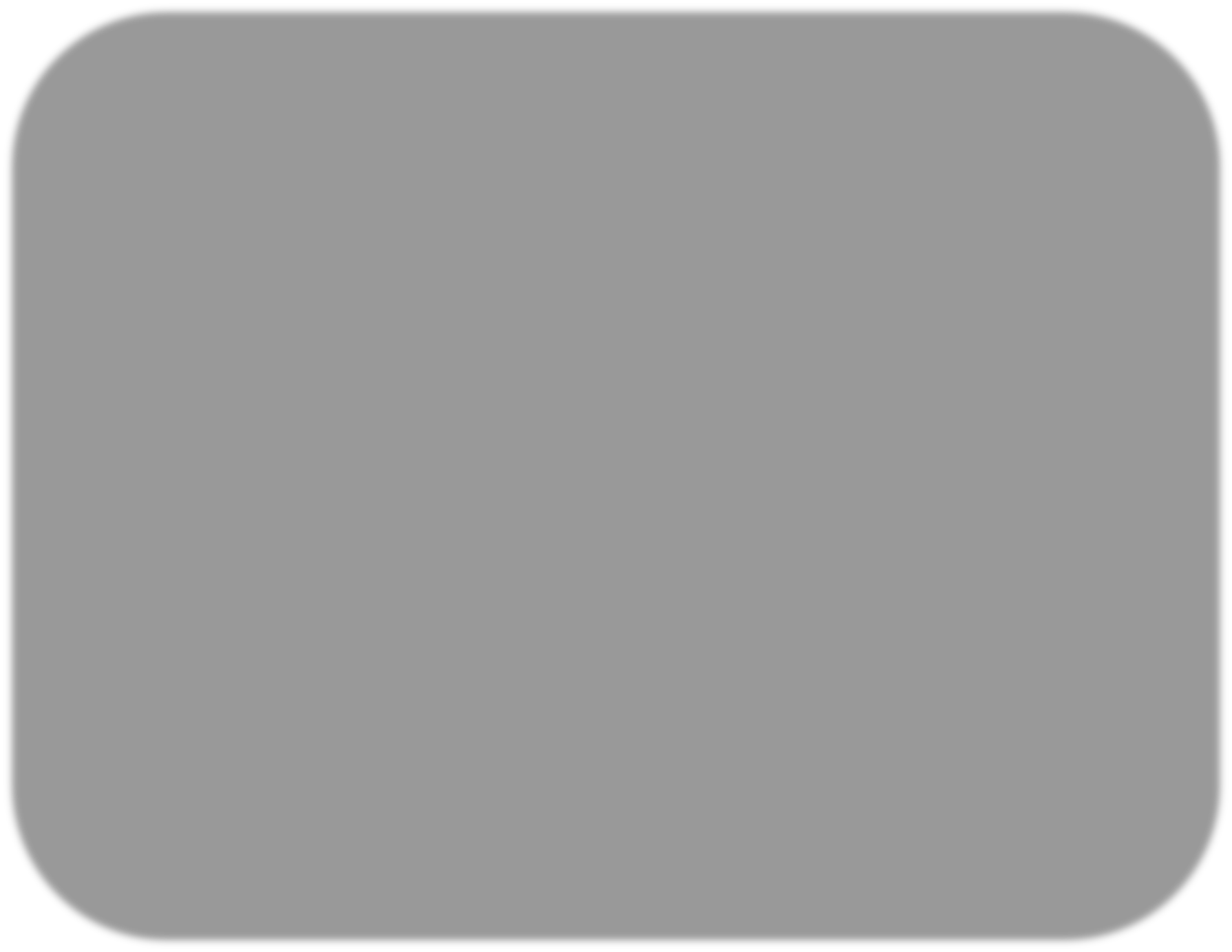 Result with BESS Energy Storage Only
1800
1600
1400
1200
1000
800
600
400
200
0
2025	2030	2040	2050
Base
Result with BESS and H2 Energy Storage
90
80
70
60
50
40
30
20
10
0
1800
1600
1400
1200
1000
800
600
400
200
0
90
80
70
60
50
40
30
20
10
0
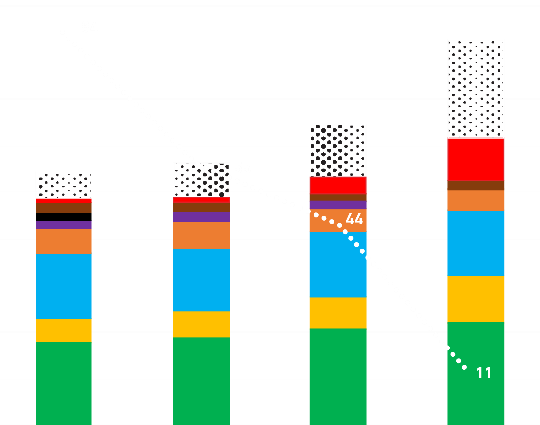 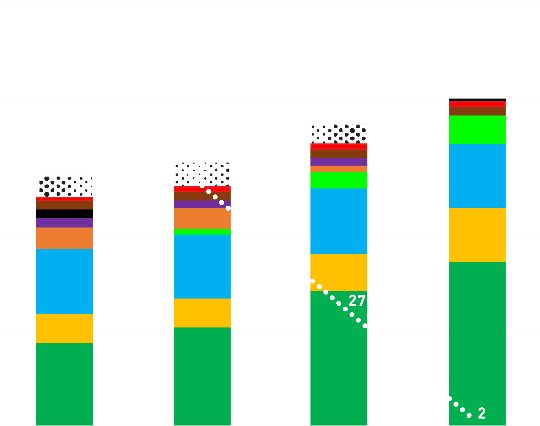 CO2 Emissions (mil Ton)
CO2 Emissions (mil Ton)
Generation (TWh)
Generation (TWh)
2025
2030
2040
2050
Hydrogen
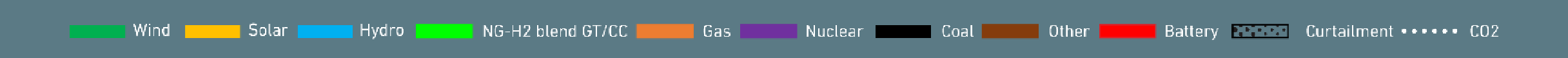 14
© 2020 Mitsubishi Power Americas, Inc. All Rights Reserved.
The Hydrogen Case Demonstrates Further Decarb Without Overbuild
CAPACITY ANALYSIS
Installed

Result with BESS Energy Storage Only	Result with BESS and H2 Energy Storage
600	90	600	90

80	80
500	500
70	70
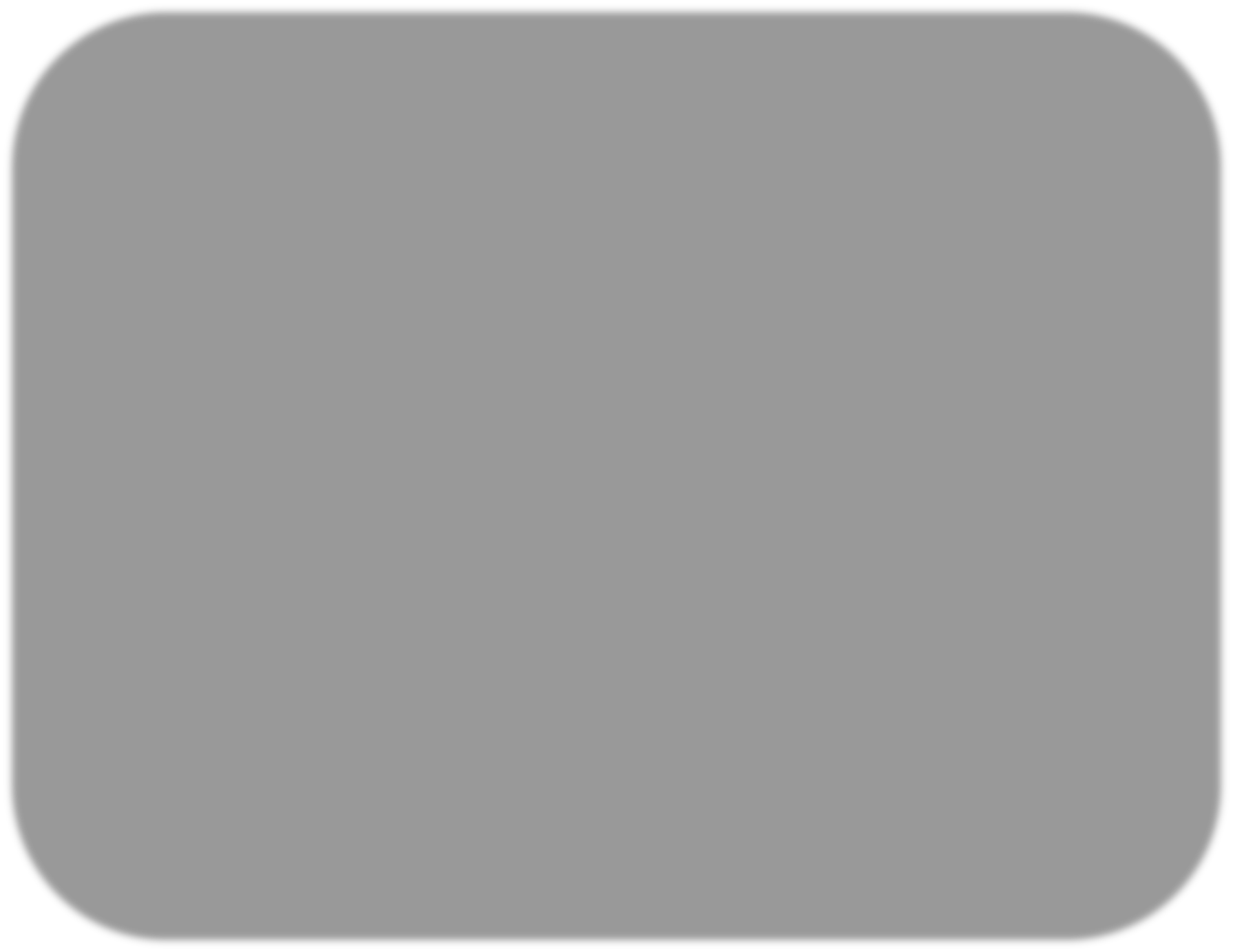 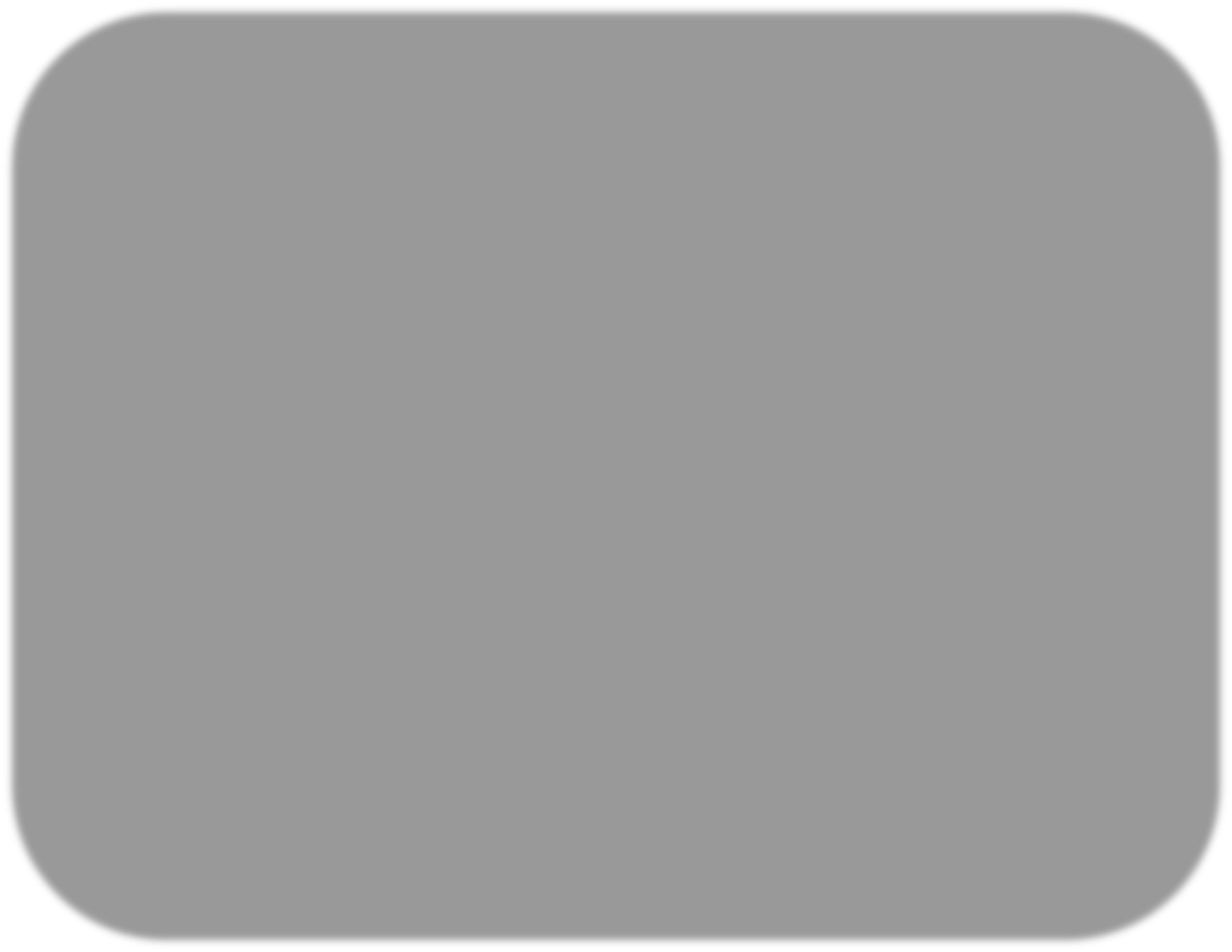 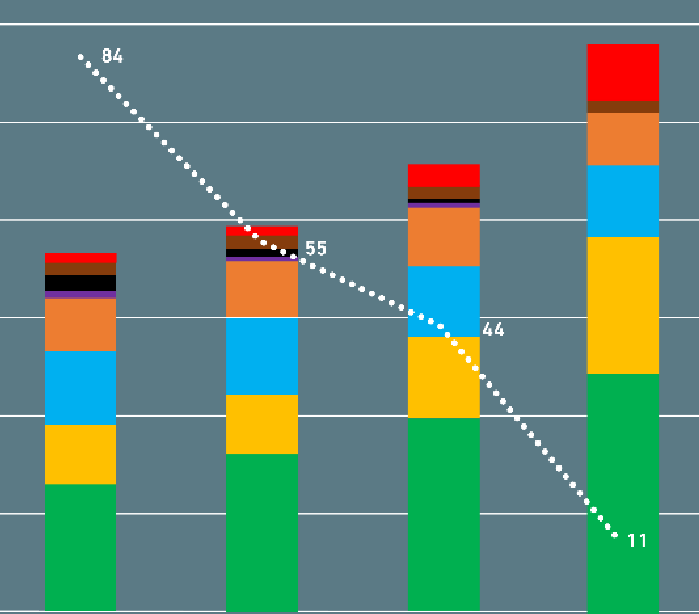 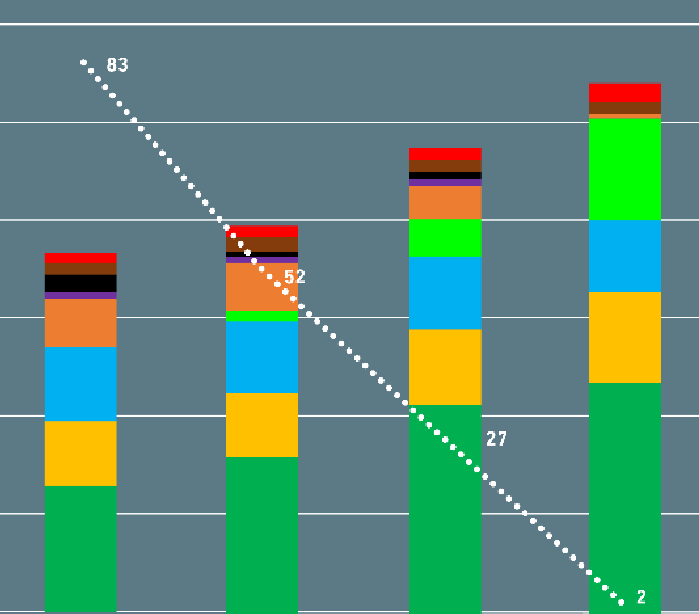 CO2 Emissions (mil Ton)
CO2 Emissions (mil Ton)
Installed (GW)
Installed (GW)
400
400
60

50

40
60

50

40
300
300
200
200
30

20
30

20
100
100
10
10
0
0
0
0
2050
2025
Base
Hydrogen
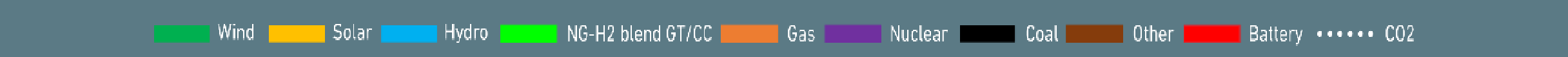 15
© 2020 Mitsubishi Power Americas, Inc. All Rights Reserved.
Hydrogen Product Integration
Understanding and pulling together the entire H2 storage ecosystem  (conversion + storage + GT)
© 2020 Mitsubishi Power Americas, Inc. All Rights Reserved.
Mitsubishi Power Diligence of Supply Chain
2019 - Preliminary Due Diligence of Electrolyzer OEMs
Technology assessment – Pressurized alkaline vs Atmospheric alkaline vs PEM
Pricing assessment – budgetary quotes for similarly scoped 20 MW / 4,000 Nm3/h design from various technology  providers
Select vendor due diligence – In-person visit to China prior to COVID-19 outbreak December 2019
2020 – Detailed Due Diligence and Updated Scope
Refreshed proposals for 100-200MW “blocks” and engaged additional OEM’s
Hosted electrolyzer proposal review meetings with OEM’s and our Owner’s Engineer
Conducted evaluations based on levelized cost of hydrogen analysis, risk to Projects, and strategic supply chain  considerations
Concluded Alkaline Electrolysis best option
FEED Study and Plant Design utilized pressurized electrolysis technology as design basis
2021 – Final Selection based on Final Scope
Refreshed RFP for firm pricing and bid spec based on interface points between OEM and ACES project
Finalized risk review and contingency planning for selection of OEM
Finalized negotiations with winning bidder
17
© 2020 Mitsubishi Power Americas, Inc. All Rights Reserved.
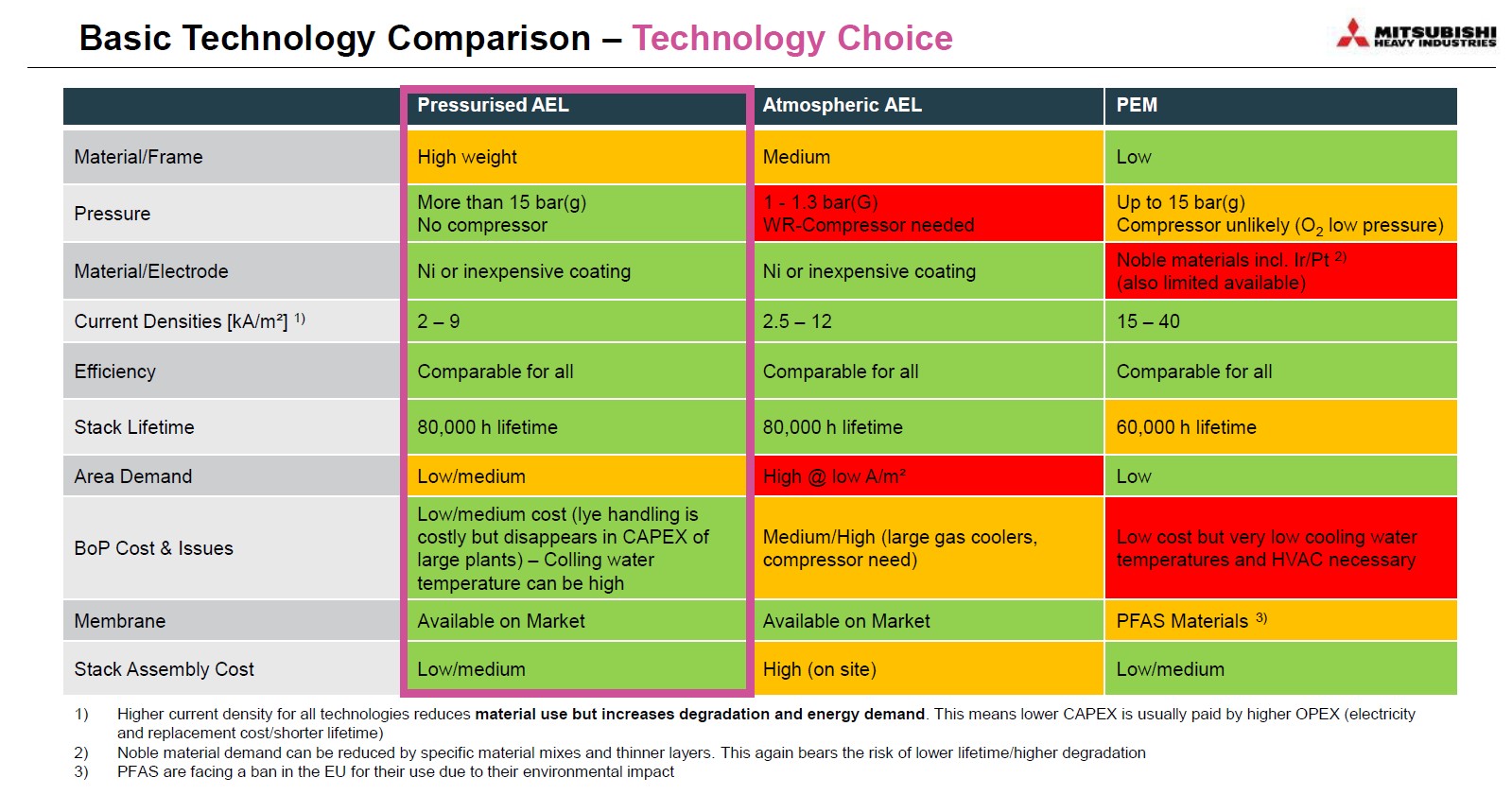 18
© 2020 Mitsubishi Power Americas, Inc. All Rights Reserved.
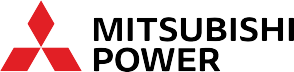 Pressurized Alkaline Electrolyzer Process
Steps:
The cell stack is full of lye solution  (demineralized water mixed with an  electrolyte to improve performance) as  current is applied
Hydrogen gas is generated at the  cathode side of the electrolyzer and exits  via the hydrogen gas channel on the  cathode cell plate:
4H2O+4e == 2H2+4OH-
Hydroxide diffuses through a  membrane to the anode side creating  oxygen which exits via the oxygen gas  channel on the anode side of the cell plate:
4OH - == O2+2H2O+4e
Lye saturated hydrogen and oxygen  gases are collected and piped to the gas  conditioning skid where they are  processed to reach base purity levels.
Lye solution is replenished to keep the  stack full.
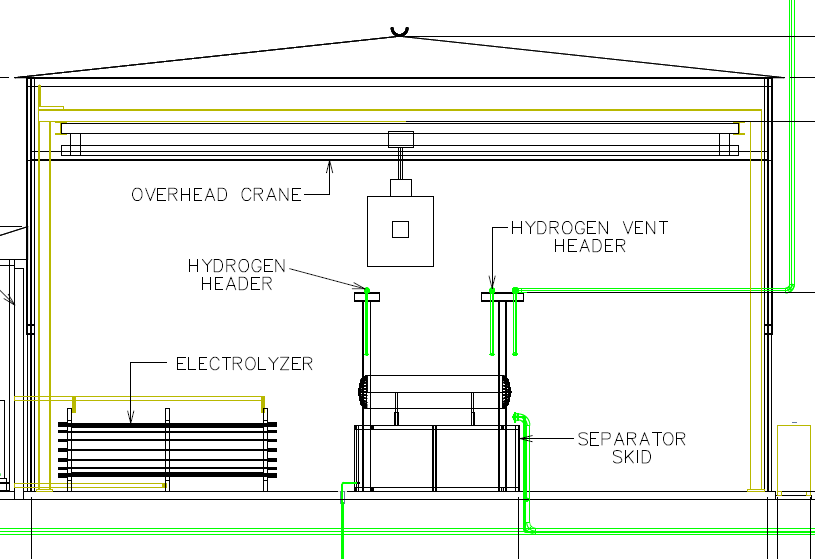 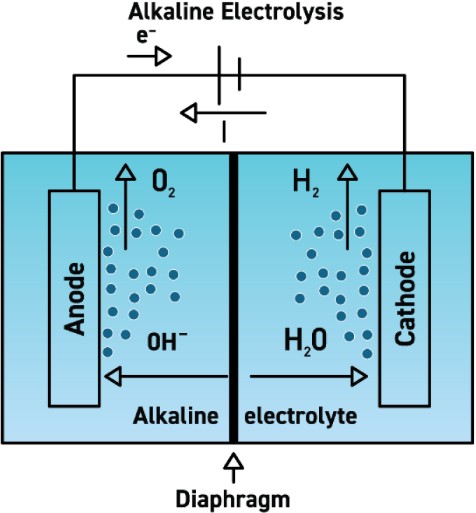 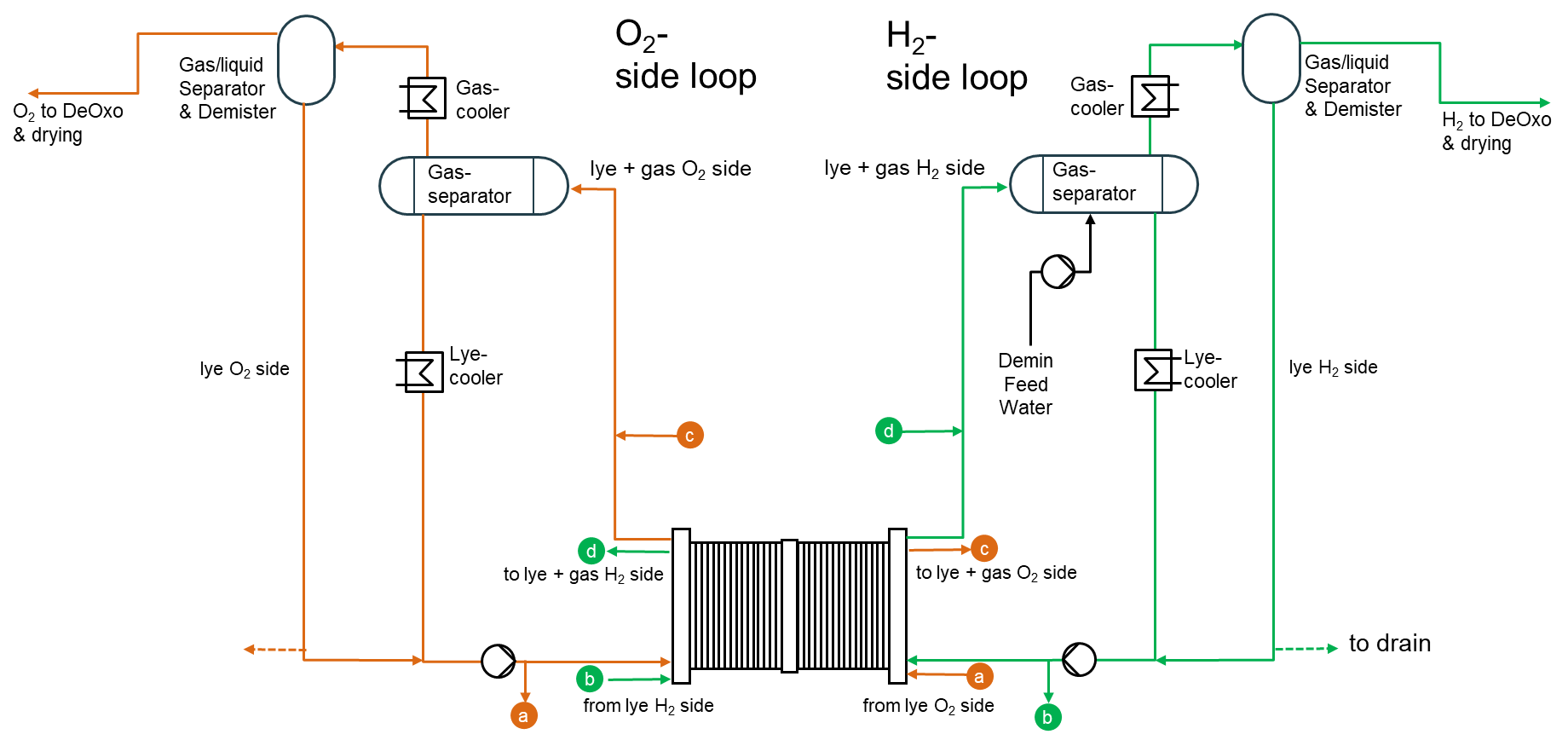 O2 to header
H to header
2
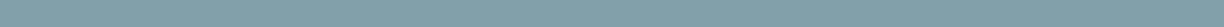 19
© 2020 Mitsubishi Power Americas, Inc. All Rights Reserved.
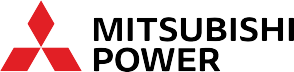 Hydrogen Facility: Building Overview (2 TPH / 110 MW)
𝐻𝐻2  Overhead Lines to  Compressors
Controls and Protection  Systems
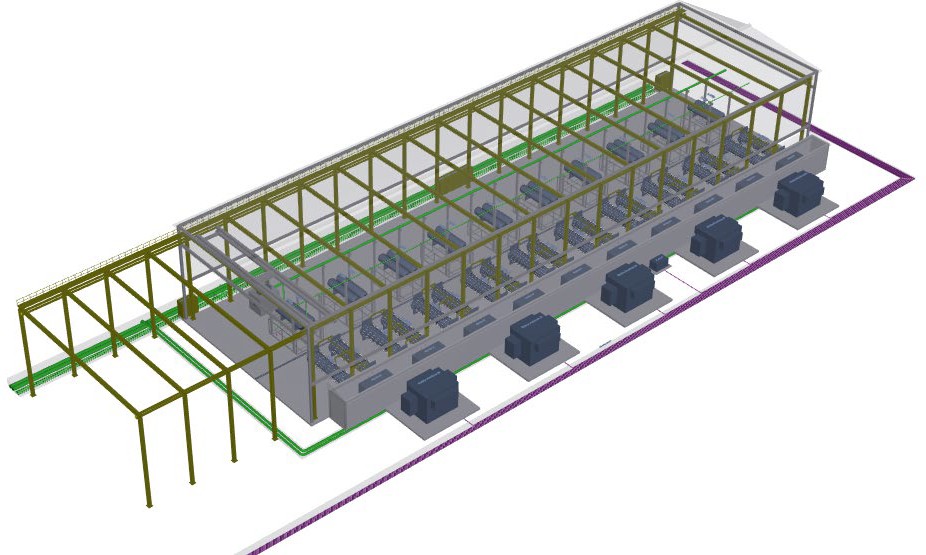 𝐻𝐻2/𝑂𝑂2  Gas  Separator Skids
Rectifiers
Underground Electrical  Supply Lines
Electrolyzers
Transformers
Underground Utility  Lines
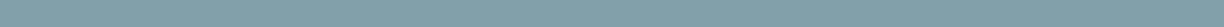 20
© 2020 Mitsubishi Power Americas, Inc. All Rights Reserved.
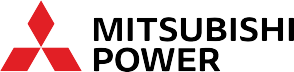 Hydrogen Facility: Plant Overview (4 TPH / 220 MW)
High Voltage Supply  Lines

Hydrogen Vent Stack
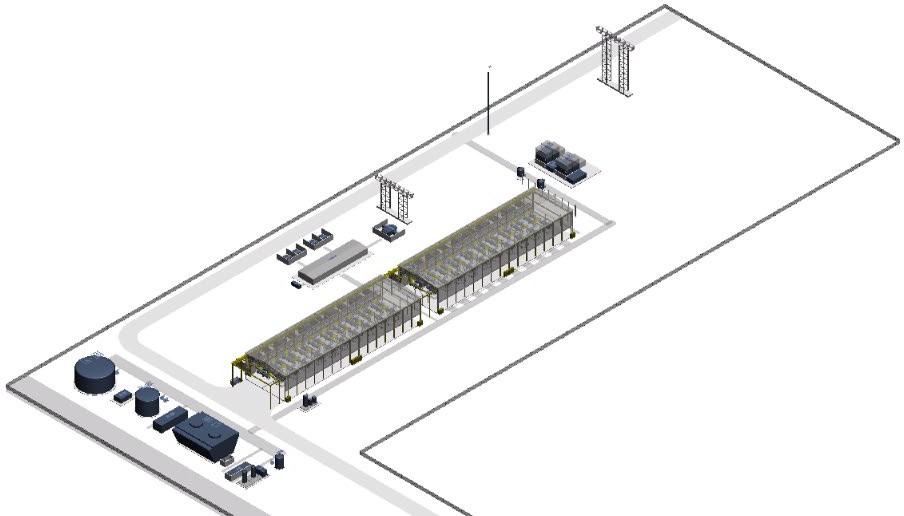 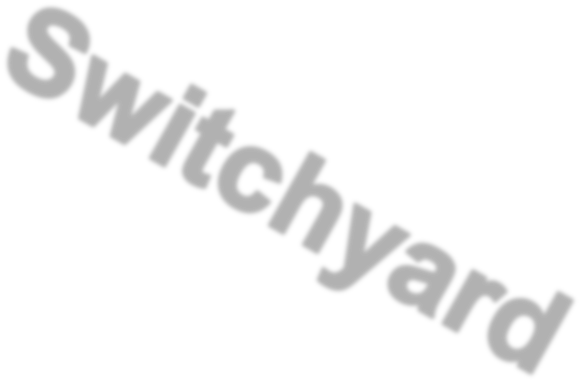 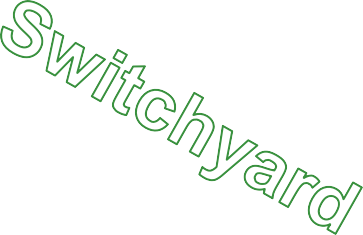 Main Transformers
Hydrogen  Compressors
Electrical Building
Raw Water Storage  Tank
Security Perimeter
Electrolyzer Buildings
Fence
Instrument Air  Compressor
Demineralized Water Storage  & Treatment System
KOH Tank/Pump
Cooling Tower
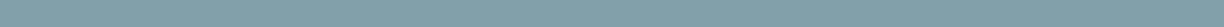 21
© 2020 Mitsubishi Power Americas, Inc. All Rights Reserved.
1 “Discharge” capability based on hydrogen GTCC  2Assumes ~3,000 psig to 800 psig working gas  3Assumes 500+MW H2-GTCC @ 100% H2 operation  4Assumes 500+MW H2-GTCC @ 30% H2 operation
Proven Hydrogen Storage Methods
Hydrogen Pipeline Pack
Pressurized Vessels
Salt Cavern
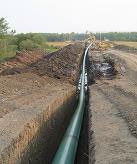 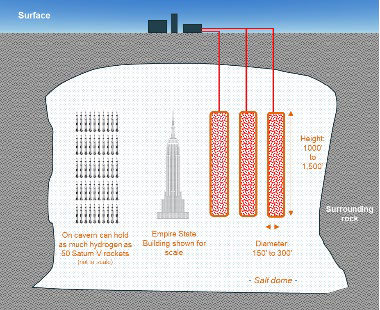 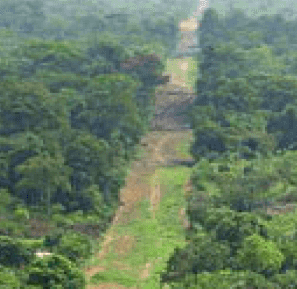 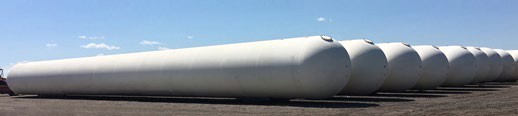 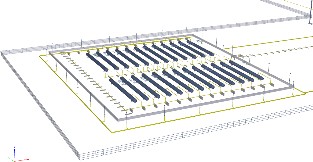 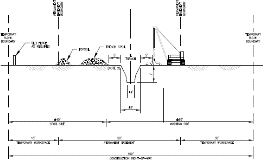 Per 10-Vessel Stats
Per 10-mile Stats
Per 1 Cavern Stats
22
© 2020 Mitsubishi Power Americas, Inc. All Rights Reserved.
Cavern Discussion
Storage in Solution Mined Salt Caverns
Two most prevalent storage types: Depleted Reservoir and Solution-Mined Salt Cavern
Over 2,000 operating salt caverns in the US alone
Salt is the perfect storage medium
Very strong with a compressive strength similar to concrete
Salt, at depth, is plastic and therefore “self healing”
Inert to Hydrocarbons, Hydrogen, Helium, and other industrial gasses and fluids.
Salt storage is very cost competitive
Caverns can be sized to fit need
Typical equipment and process flows are illustrated.
Nitrogen blanket protects cavern roof and allows for roof shaping.
Water is injected in inner string, brine produced from 13-3/8” x 8-5/8” annulus  (direct mining)
Flow, salinity and temperature of produced brine are measured on a daily  frequency, at a minimum. Brine sampling and analyses also occurs on a weekly  basis.
— Allows for tracking of cavern development (both volume and shape) when  benchmarked against model.
After about 1/3 of final cavern volume has been mined, flow switched to water  injection into annulus and brine produced from 8-5/8” (reverse mining).
Leaching  Sump
Leaching  Direct
Drilling
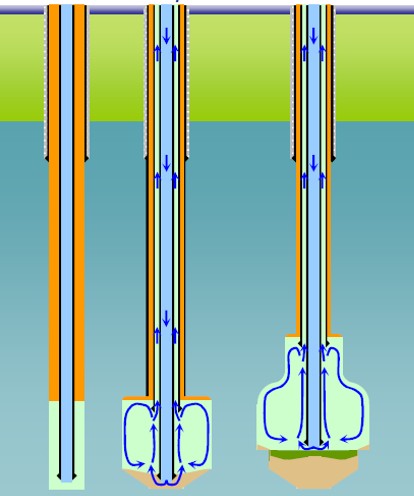 Blanket  Water  Brine
Saturated  Brine  Insolubles
Gas
Leaching  Reverse
Gas  Operations
Gas Filling
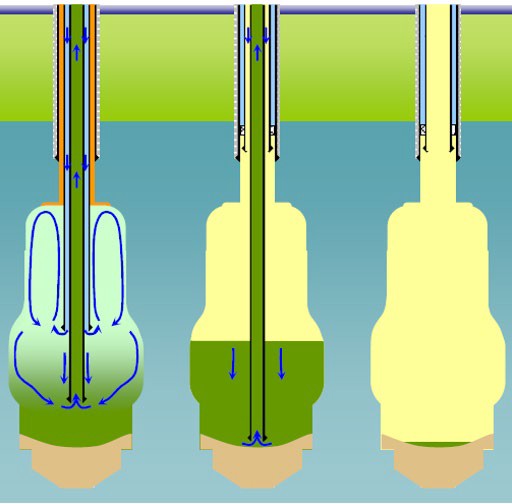 23
© 2020 Mitsubishi Power Americas, Inc. All Rights Reserved.
Gas Turbine Modifications Required for Hydrogen Power
ADVANCED  TECHNOLOGY
H2 GAS TURBINE
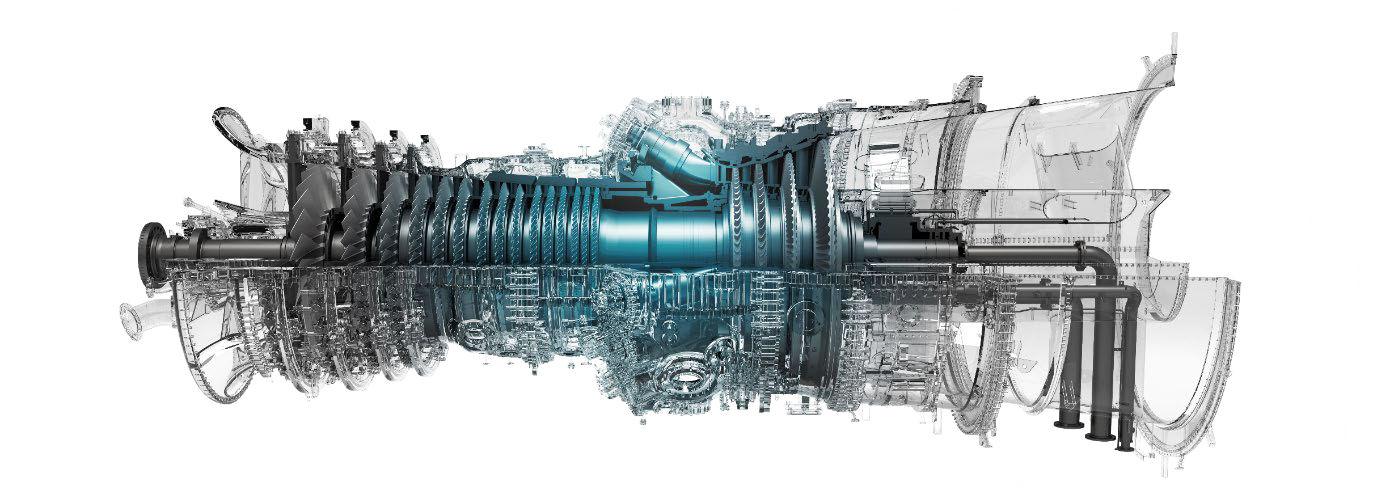 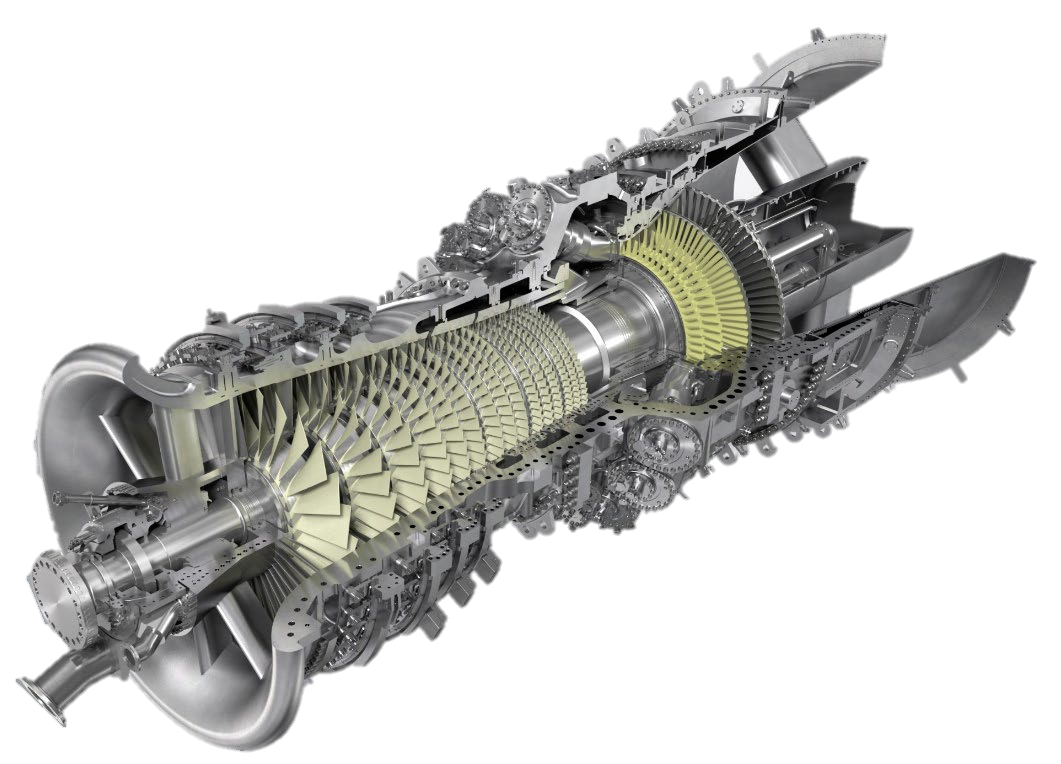 Modifications are only required on  the combustion components of the  GT
24
© 2020 Mitsubishi Power Americas, Inc. All Rights Reserved.
Hydrogen-Fired Gas Turbine Combustor Development
Current DLN combustor can  Operate up to 30% Hydrogen
Multi-Cluster Technology Will  Operate on 100% Hydrogen
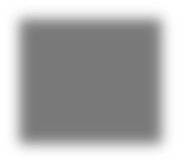 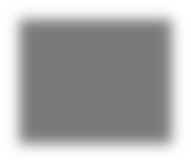 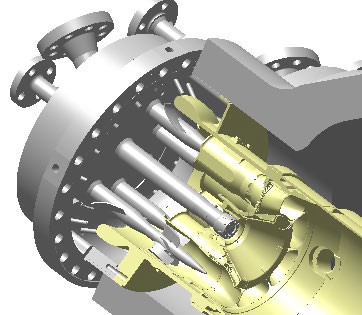 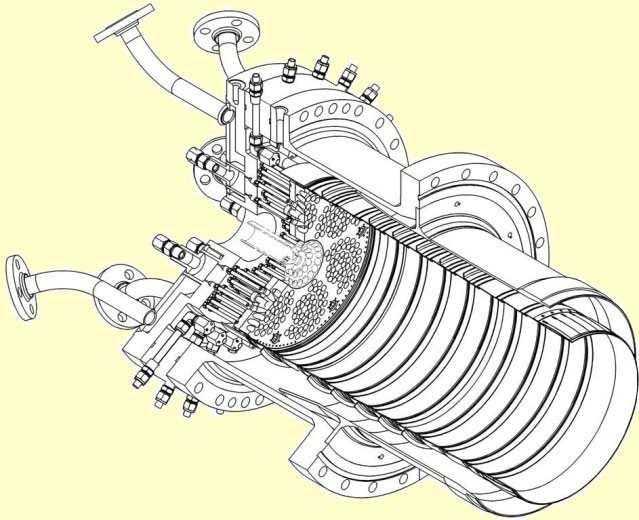 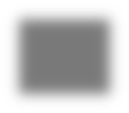 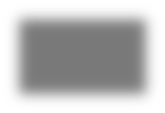 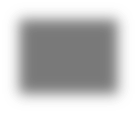 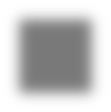 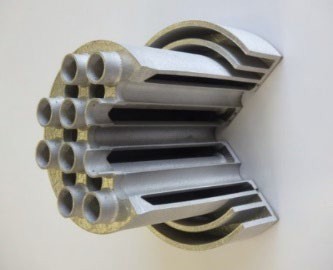 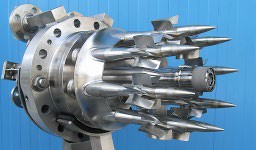 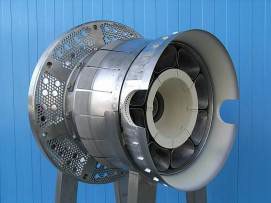 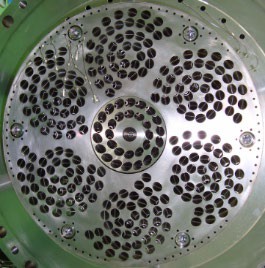 3D Printed Part
Two DLN combustor technologies that can operate on hydrogen and achieve ultra-low plant  emissions levels
25
© 2020 Mitsubishi Power Americas, Inc. All Rights Reserved.
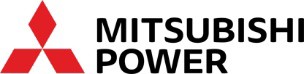 Detail Line-up of H2 Combustion Technology- All Frame sizes
Type
Low NOx  Tech
H2 Content  (volume %)
Schedule
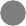 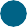 N2 dilution,  Water/
Steam injection
100% (Ready)
1970
Cogen/IGCC
2027
Magnum  H2 conversion
F/G/GAC/J/JAC:
Diffusion
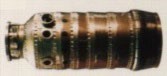 Large Frame Gas Turbines
Ready
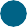 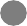 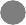 Dry
F/G/GAC/J/JAC:
Pre-Mix  (DLN)
2024
30% co-firing  verification  @T-point2
2018
30% co-firing  test completed
1982
DLN
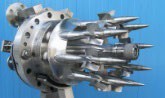 30% (Ready)
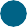 Dry
Under  development
F/G/GAC/J/JAC:
Multi-Cluster  (DLN)
2025
Validation Completion
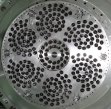 100% (Target)
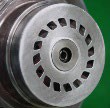 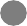 H-25:
Diffusion
Water/  Steam injection
Ready
1990
100%
Middle & Small Gas Turbines
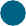 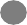 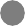 Dry
2019
30% co-firing
2022
60% co-firing
2016
30% (Ready)
Under  development
Product
H-25:
Multi-Cluster  (DLN)
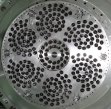 development
Validation
test completed
completed	Completion
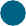 Dry
2023
100% firing  Validation Completion
100% (Target)
H-100:
Pre-Mix  (DLN)
H-100:
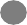 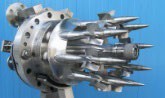 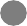 Dry
Ready
30% (Ready)
2017 2018
Product
30% co-firing
development  completed
Test completed
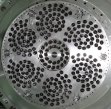 Under  Develop-  ment
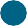 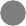 Dry
Multi-Cluster  (DLN)
In the late 2020’s  Validation Completion
2017
IGCC
100% (Target)
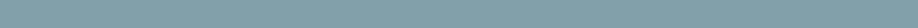 25
Mitsubishi Power, Ltd. All Rights Reserved.
100% Hydrogen Utilization – GTCC System Modifications
Minor modifications / enhancements / hardware additions  to achieve 100% Hydrogen Utilization
GAS TURBINE & AUXILERY MODIFICATIONS
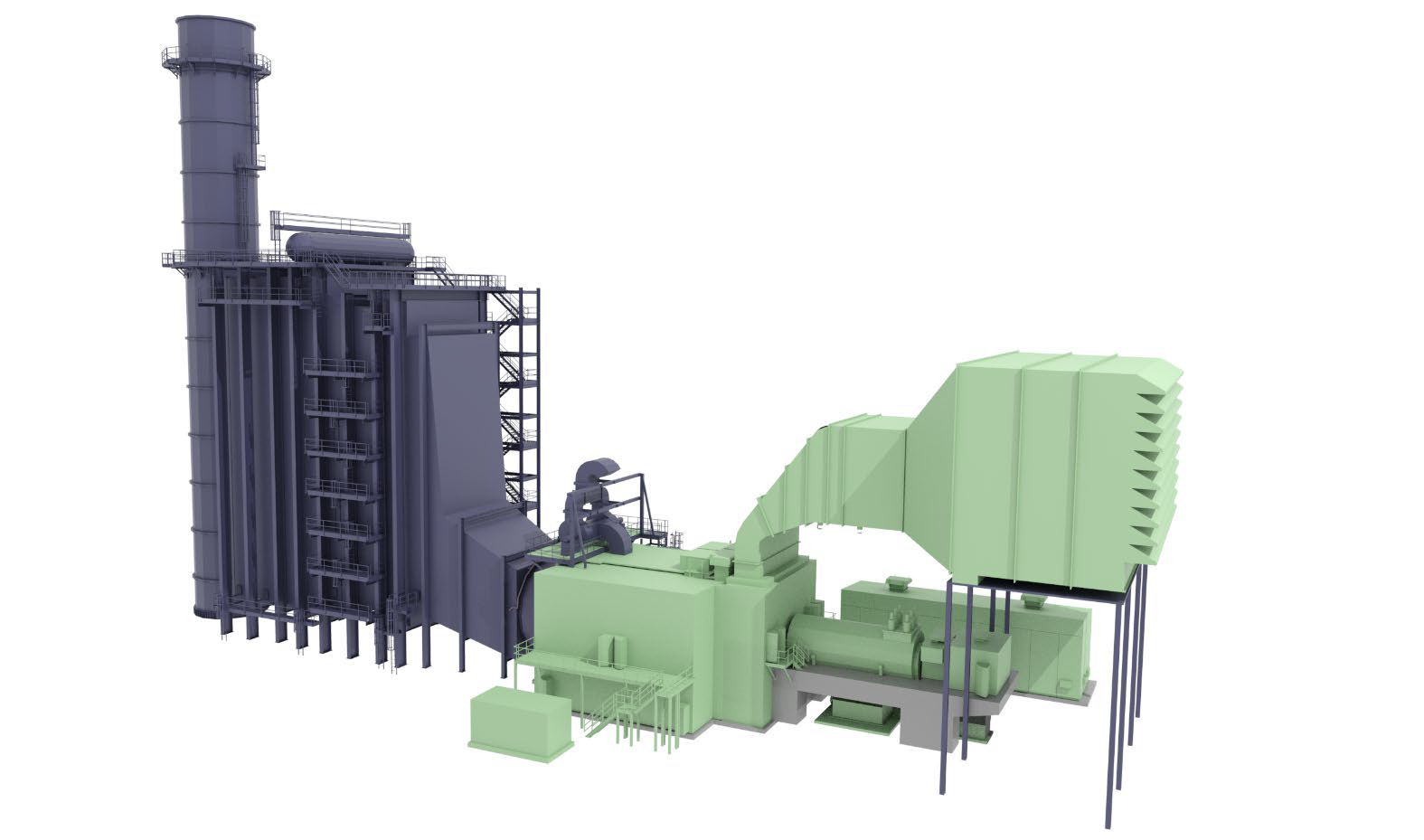 Combustion system
Larger enclosure, area classification & ventilation
Larger fuel gas pipes, components & material changes
Fuel system explosion proof instruments
Control system enhancement
Additional hazardous gas detection equipment
Fire protection
HRSG & SCR
Potential catalyst  improvement
AIR INLET FILTER HOUSE
GENERATOR
FOUNDATIONS
Longer HRSG Foundation
Larger GT Enclosure Foundation
Additional Minor pads for Fuel Mixing, etc.
ADDED FUEL MIXING EQUIPMENT
Flow meters for hydrogen and natural gas
Redundant calorie meters
Hydrogen and natural gas mixer
Hazardous gas detection equipment
Gas Chromatograph
27
© 2020 Mitsubishi Power Americas, Inc. All Rights Reserved.
Mitsubishi Power Hydaptive™ Standard Flexibility Package
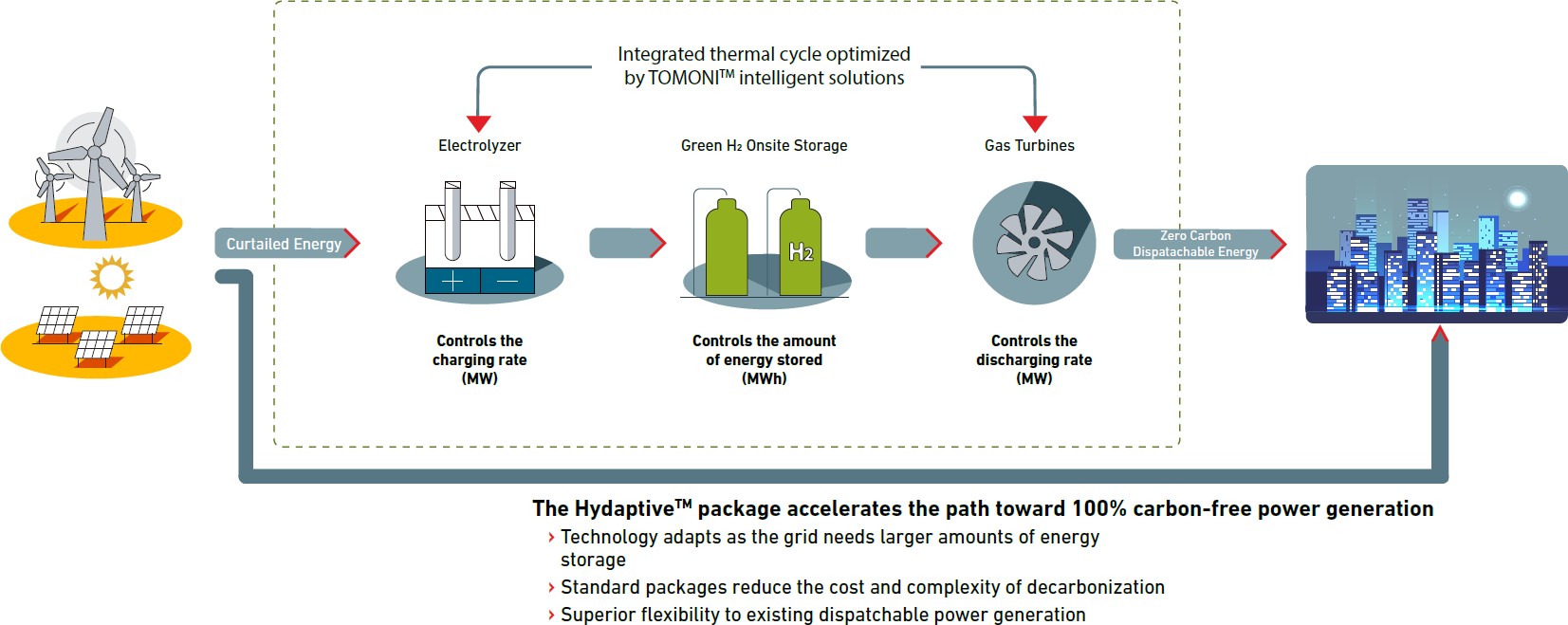 28
© 2020 Mitsubishi Power Americas, Inc. All Rights Reserved.
Fully Integrated Hydaptive Storage System
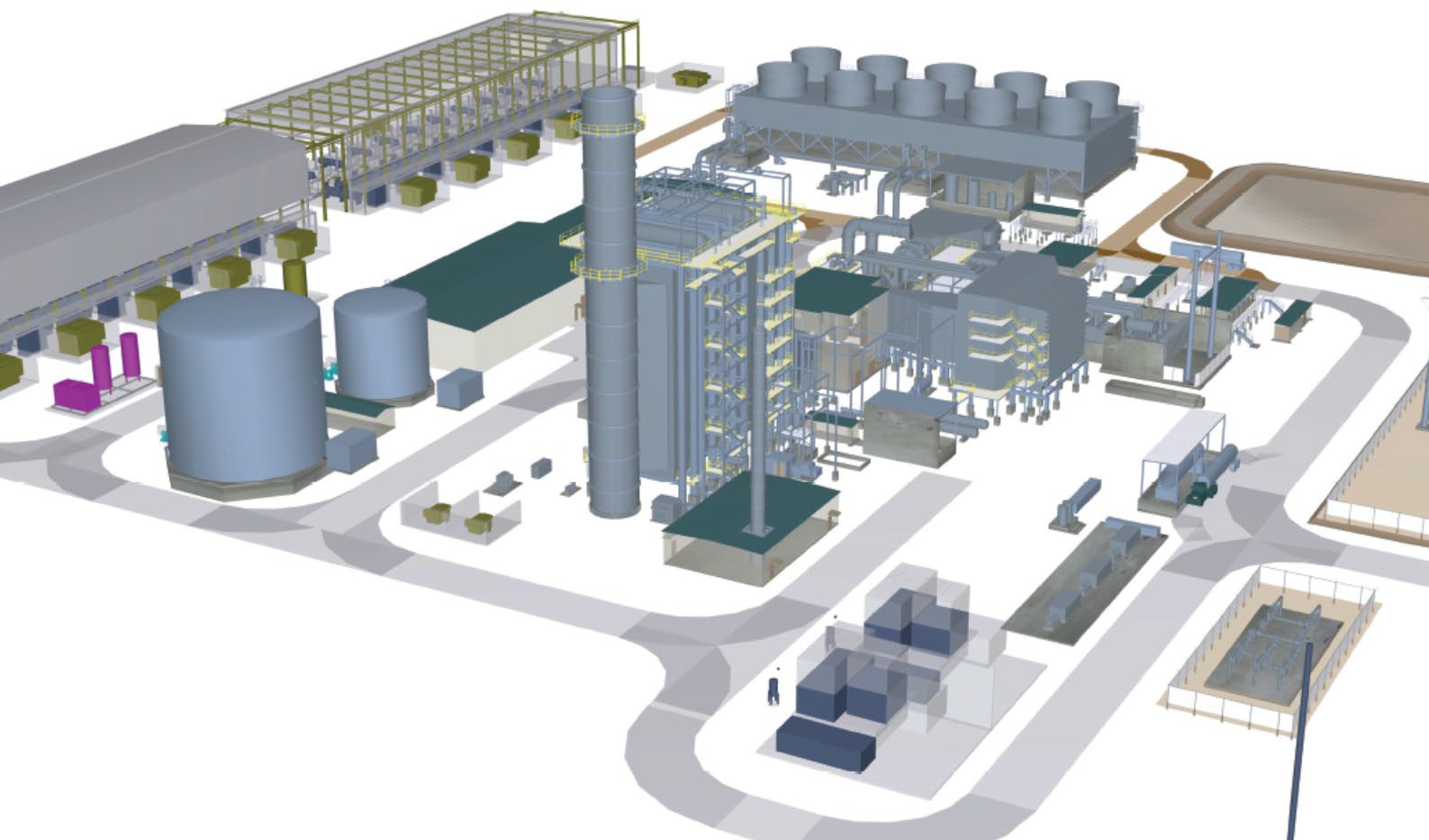 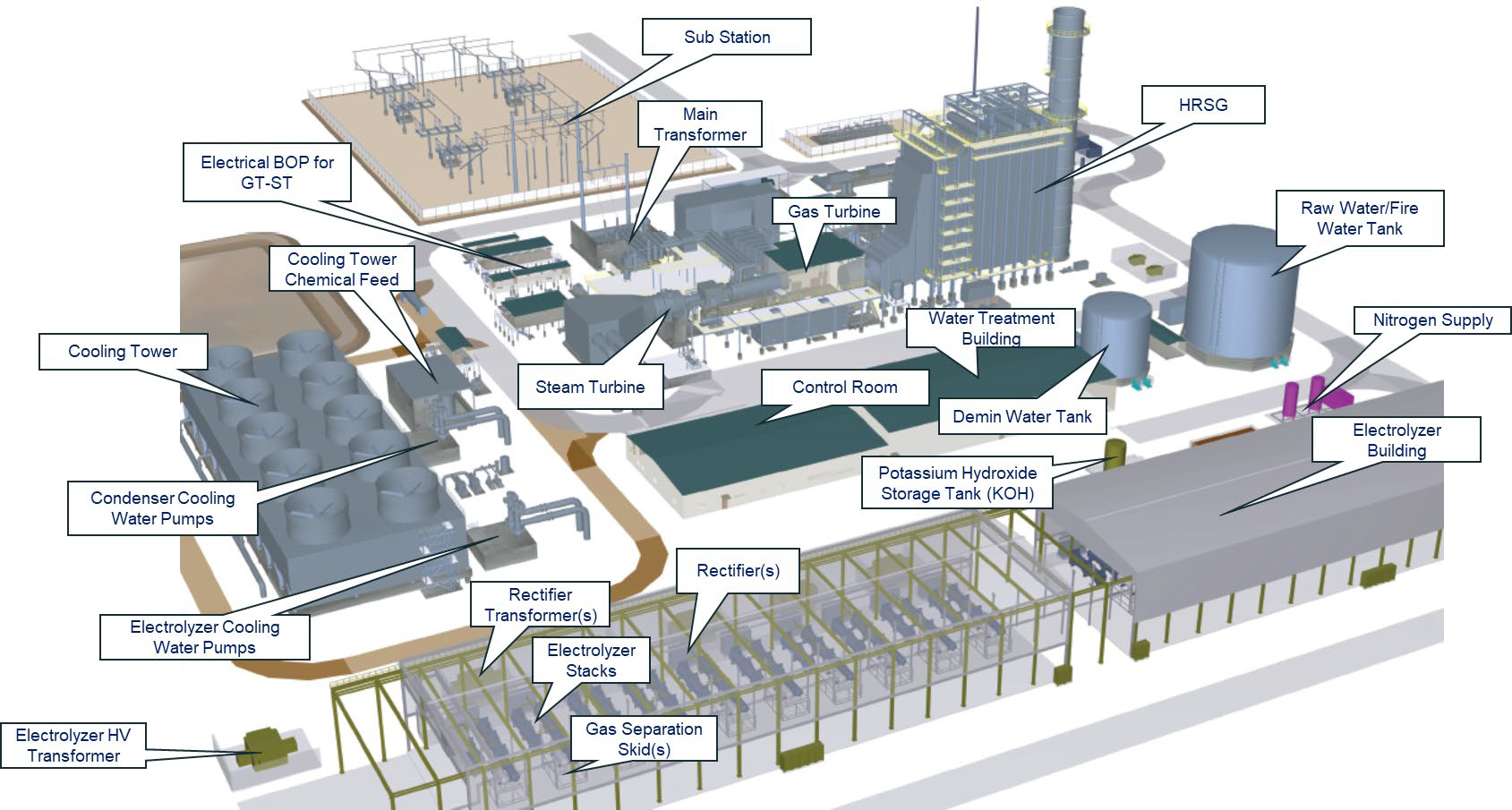 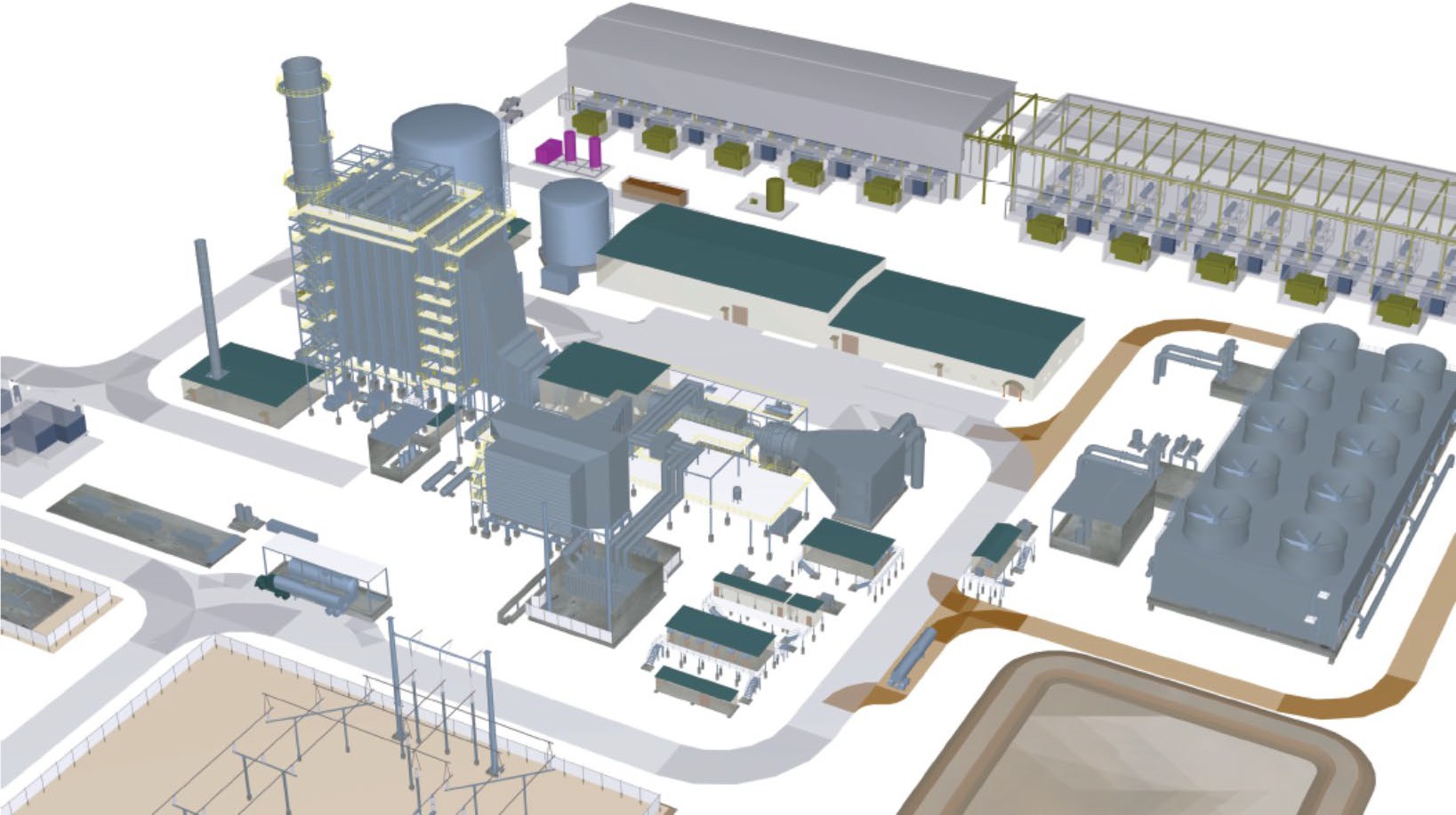 Seamless integration across the “charging” cycle (electrolyzers) and  “discharging” cycle (hydrogen GT/GTCC) with on- or off-site H2 storage
29
© 2020 Mitsubishi Power Americas, Inc. All Rights Reserved.
Key Takeaways from Today
Green hydrogen is not a power generation fuel, it is an energy  storage medium

The processes and equipment needed to generate and store  hydrogen is all mature technology

The evolution of H2 combustion has been going on for decades  and is on the path to reach the next plateau in this decade

Mitsubishi Power is not just considering H2-capable turbines …  our focus is offering entire H2 storage ecosystem (conversion +  storage + GT)
30
© 2020 Mitsubishi Power Americas, Inc. All Rights Reserved.
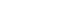 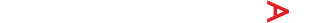 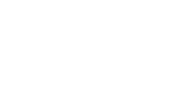 Questions
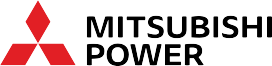 © 2020 Mitsubishi Power Americas, Inc. All Rights Reserved.